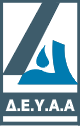 ΔΗΜΟΤΙΚΗ ΕΠΙΧΕΙΡΗΣΗ ΥΔΡΕΥΣΗΣ ΑΠΟΧΕΤΕΥΣΗΣ ΑΓΡΙΝΙΟΥ
ΕΡΓΟ
ΑντικατΑσταση τμHμΑτοΣ κεντρικοY αγωγοΥ υδροδΟΤΗΣΗΣ ΜακρυνεIαΣ και τμημAτων αγωγων Δ.Ε. ΣτρAτου και Αγ. Κων/νου. -  ΠρομHθεια και εγκατAσταση συστημAτων τηλεμετρIαΣ δικτYου YδρευσηΣ
ΠΡΟΫΠΟΛΟΓΙΣΜΟΣ
1.890.828,36€ 
συν Φ.Π.Α.
230 μέτρα αγωγού διατομής Φ350
4.350 μέτρα αγωγού διατομής φ300
1.150 μέτρα αγωγού διατομής Φ250
17 Σταθμούς Τηλεμετρίας
ΑντικατΑσταση τμHμΑτοΣ κεντρικοY αγωγοΥ υδροδΟΤΗΣΗΣ ΜακρυνεIαΣ
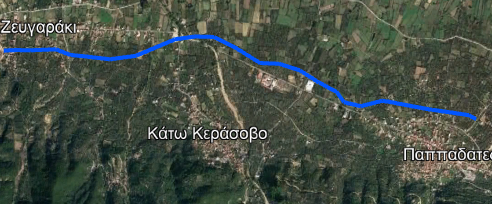 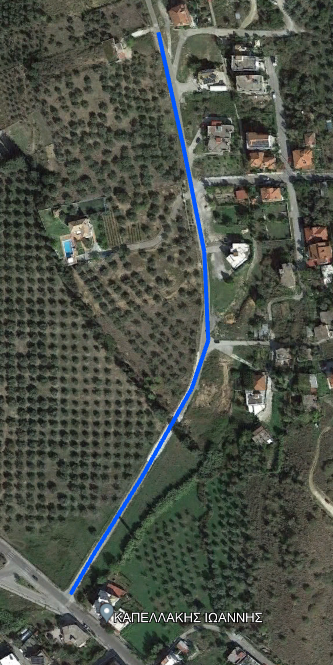 ΑντικατΑσταση τμHμΑτοΣ κεντρικοY αγωγοΥ υδροδΟΤΗΣΗΣ αγ. Κων/νου
ΑντικατΑσταση τμHμΑτοΣ κεντρικοY αγωγοΥ υδροδΟΤΗΣΗΣ δ.ε. στρατου
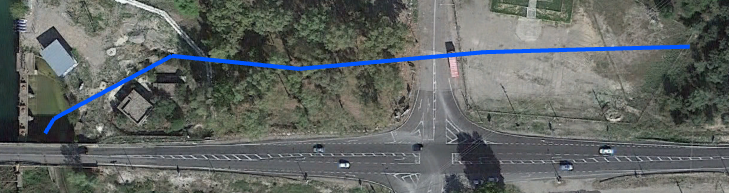 Προμηθεια και εγκατασταση συστηματων τηλεμετριασ δικτυου υδρευσησ
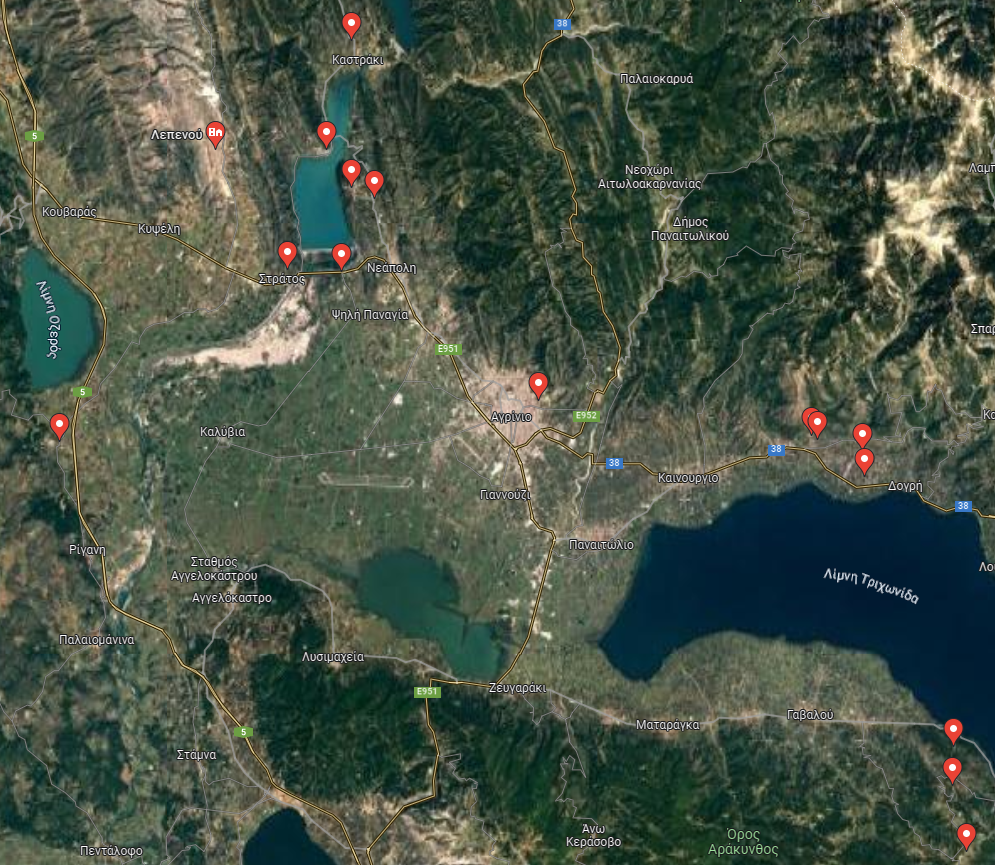